This is our project about
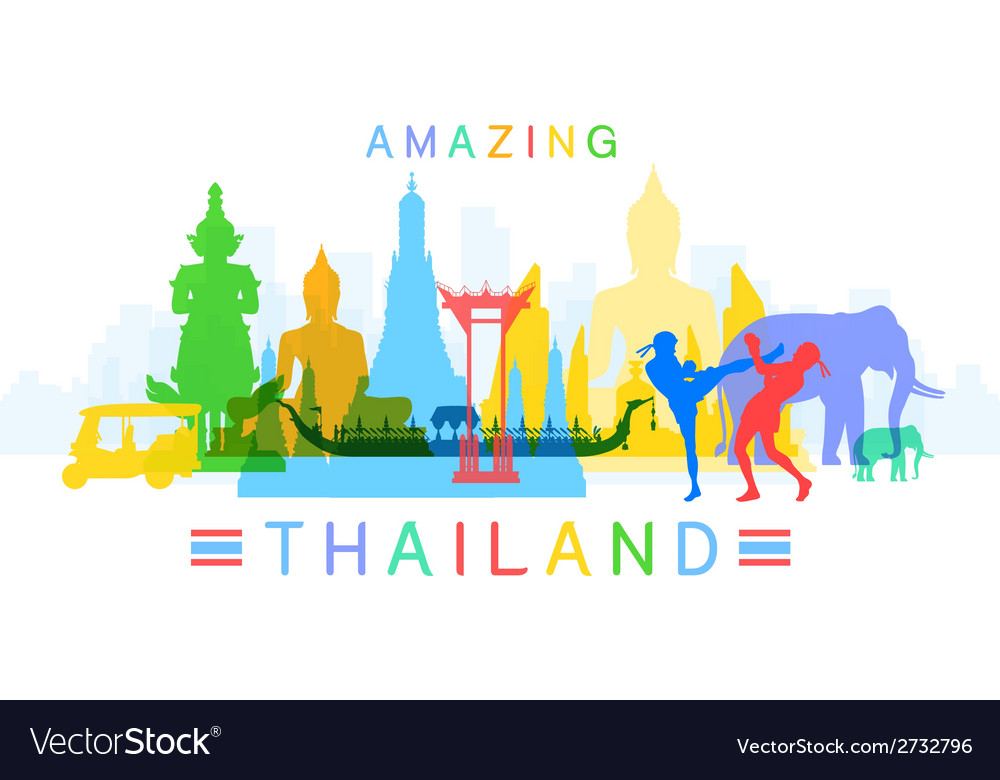 We’ve learned many things about Thailand.
This is the flag of Thailand
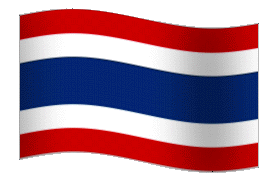 This is the map of Thailand
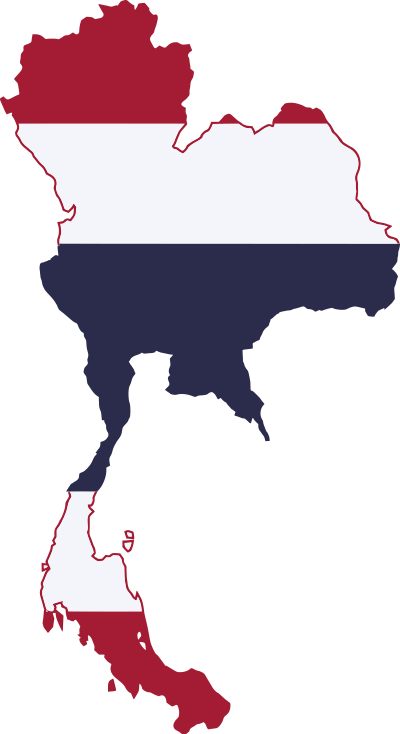 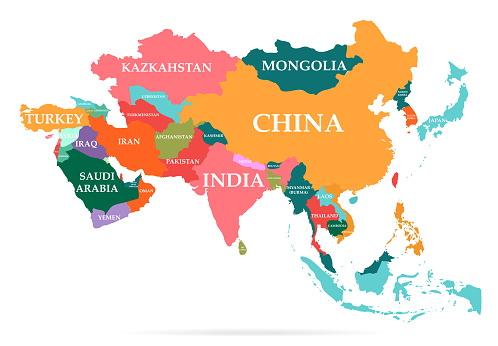 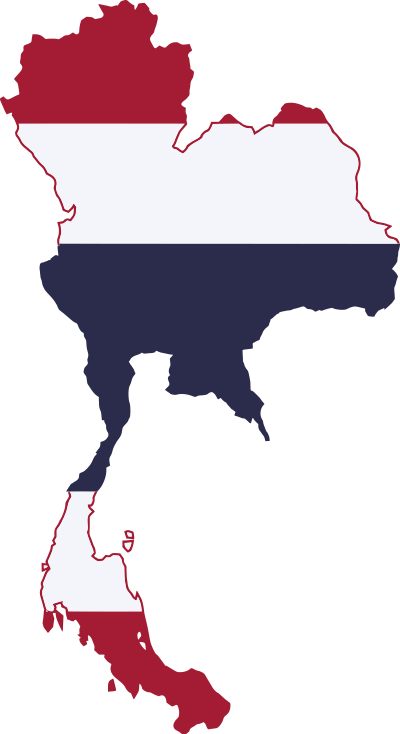 Thailand is in Southeast Asia.
When you go to Thailand, you can visit
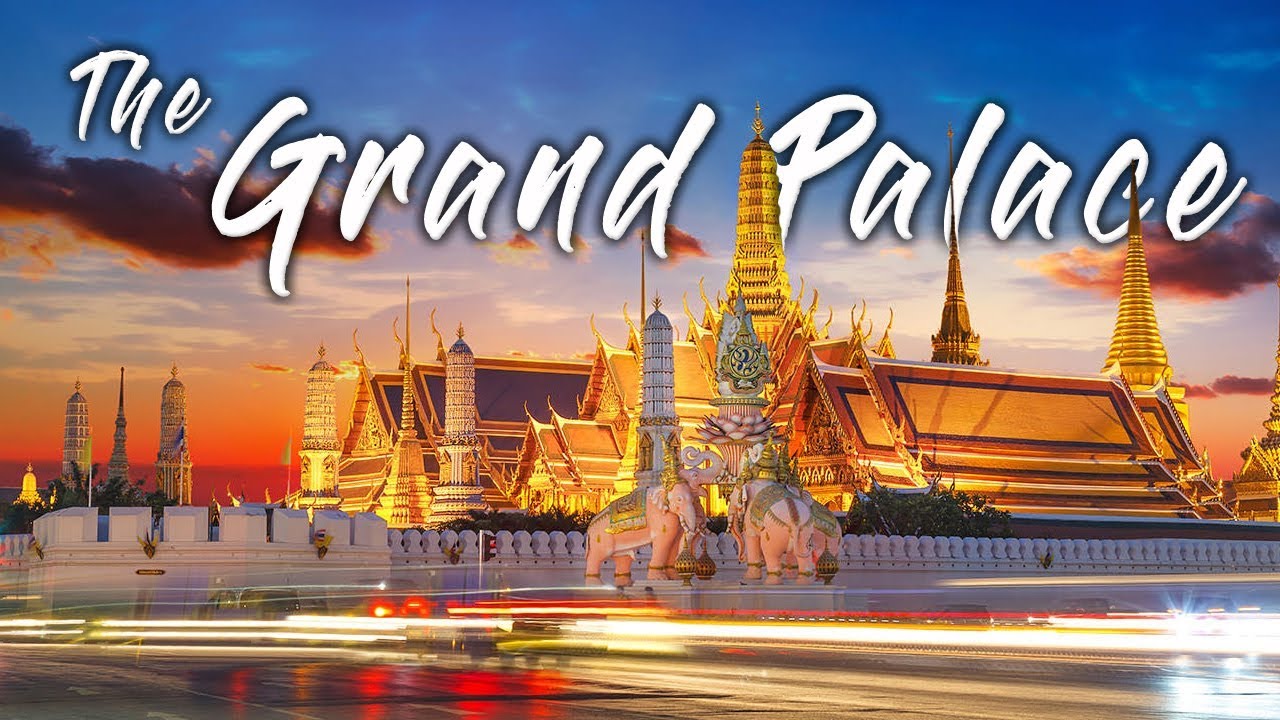 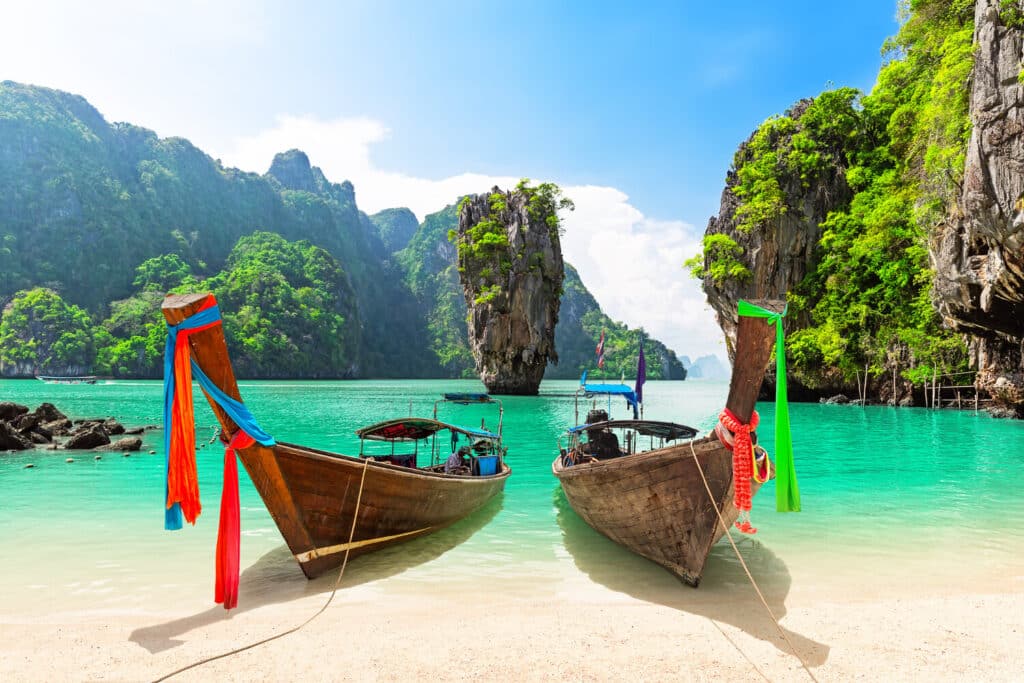 The Grand Palace in Bangkok.
White sand beaches and islands in Phuket
When you go to Thailand, you can eat
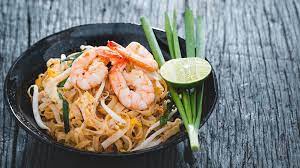 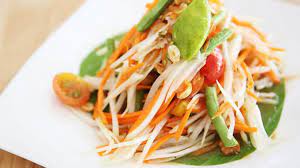 Papaya salad
Padthai.
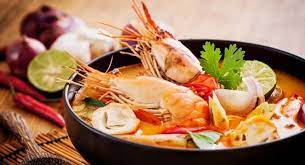 Tom Yum
and many more…
These are the traditional clothes of Thailand
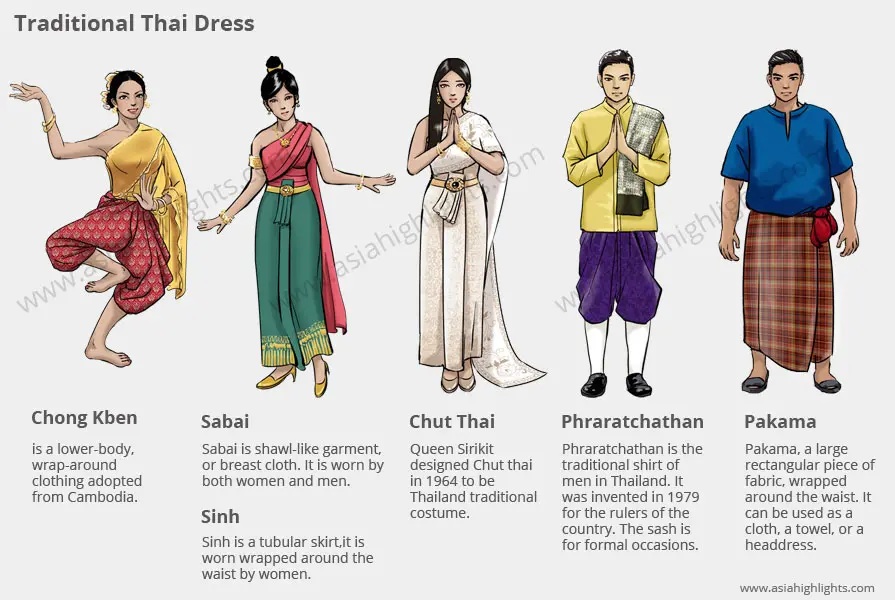 These are famous celebrations in Thailand
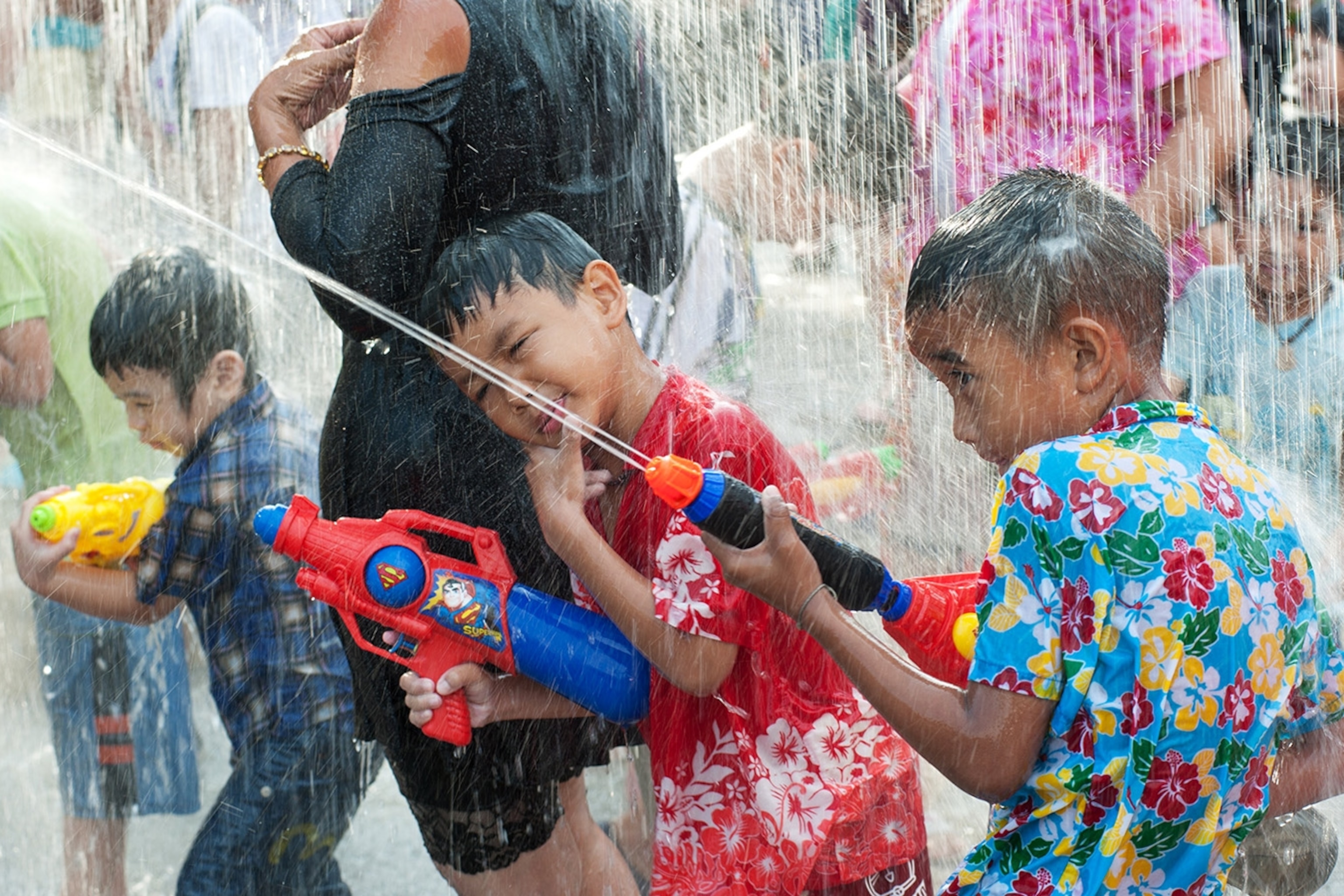 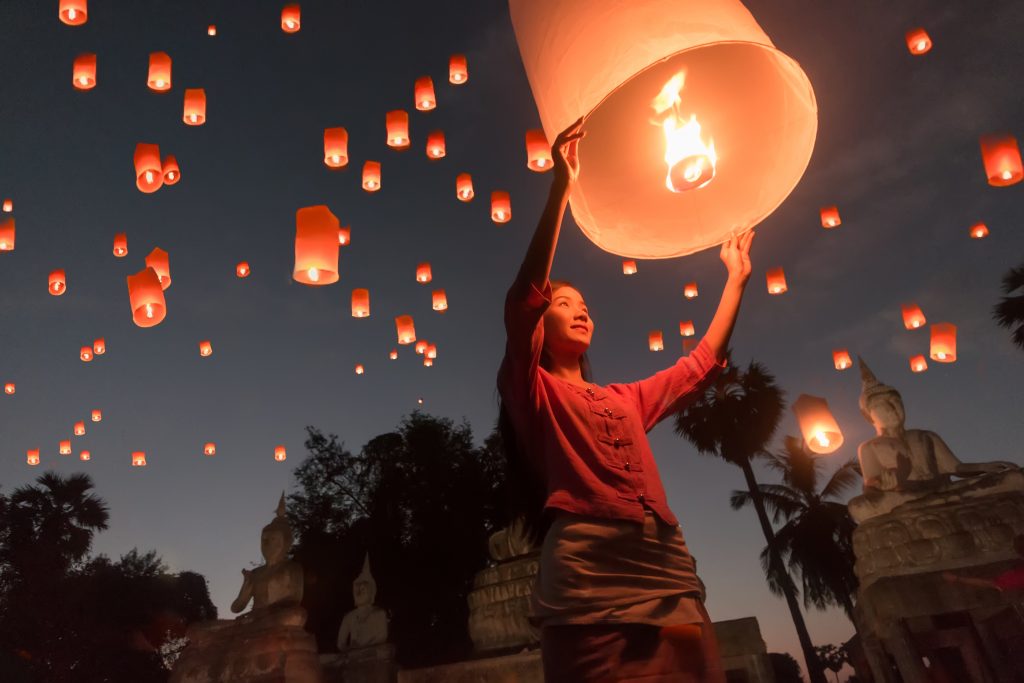 Songkran
April 13-15
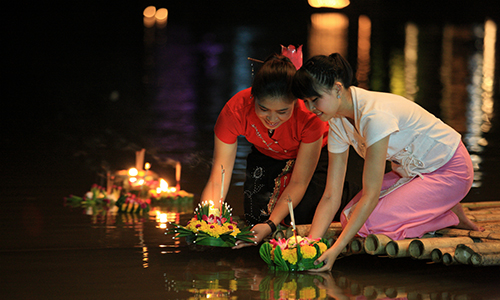 Chiang Mai Lantern Festival
in November
Loy Kratong
in November
We hope you enjoyed our visit to Thailand
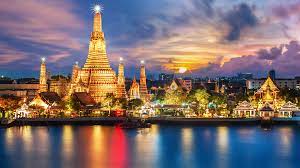 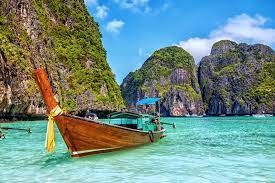 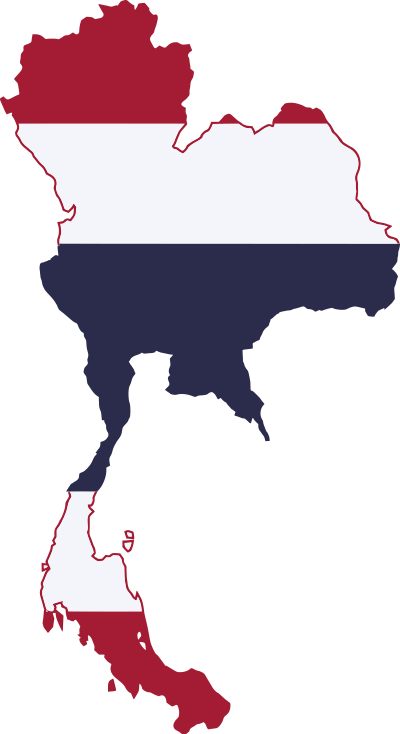 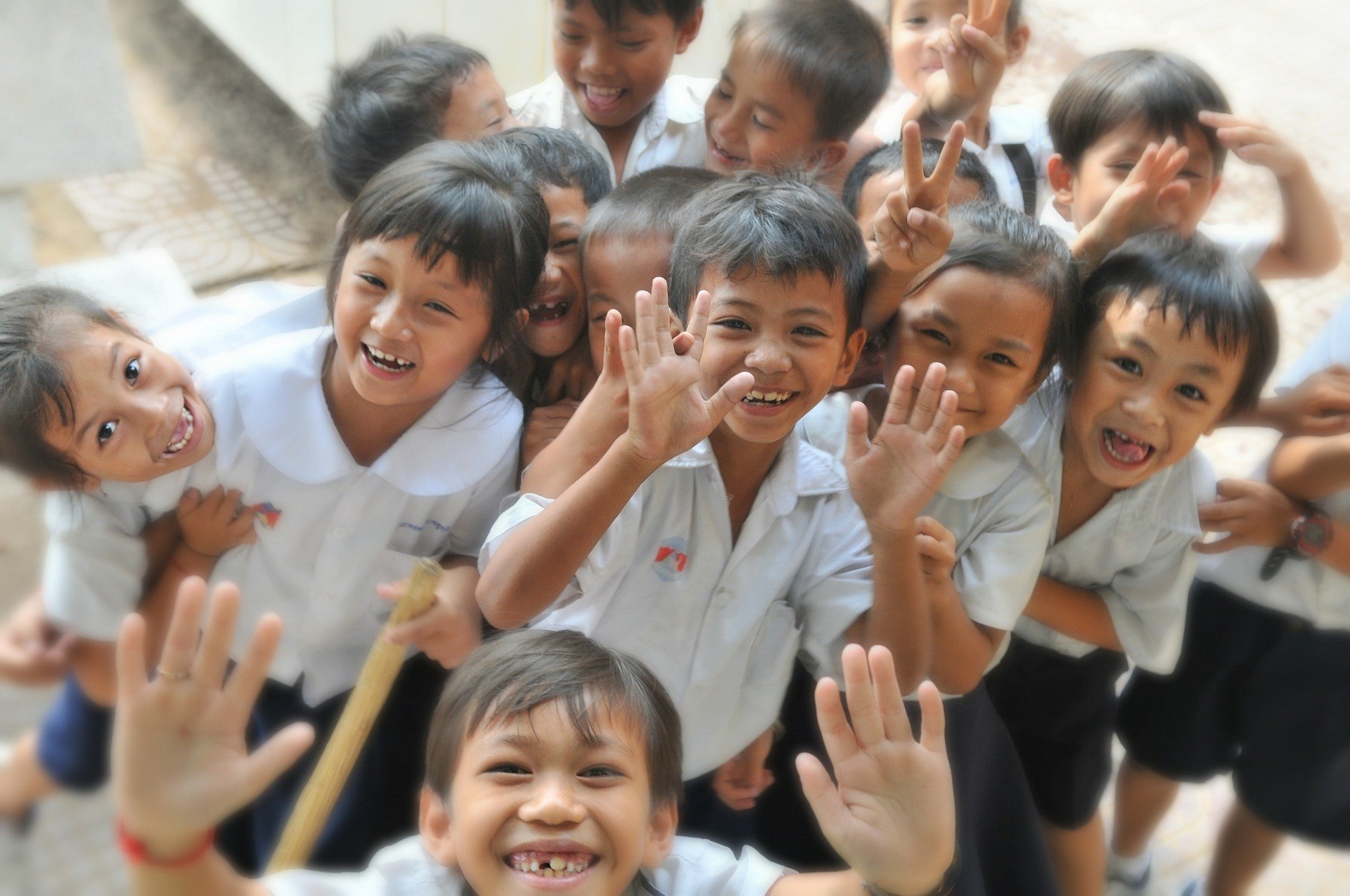 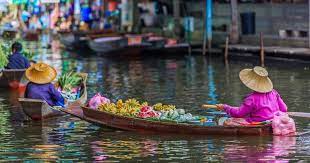 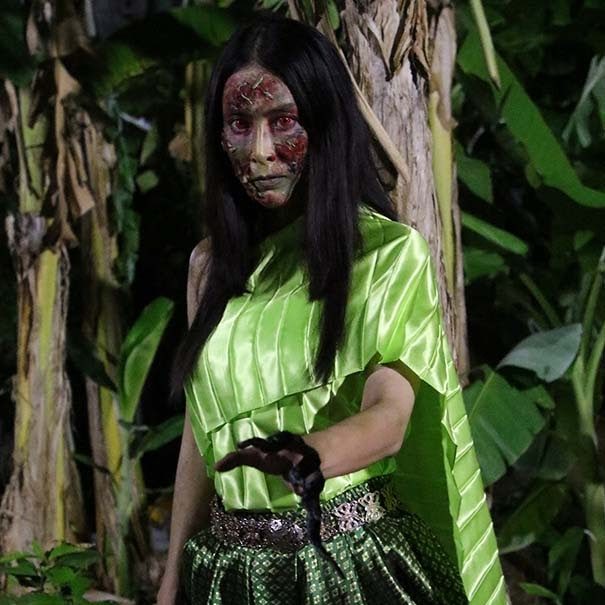 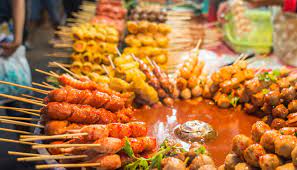 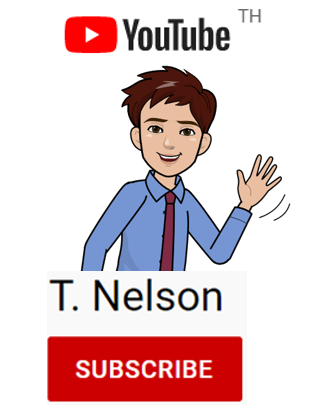 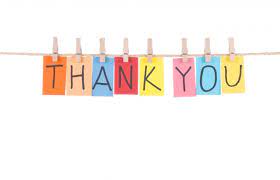